80 руб.
10 руб.
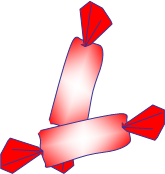 50 руб.
20 руб.
100 руб.
70 руб.
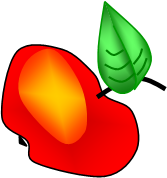 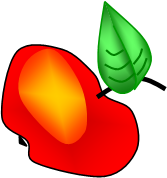 40 руб.
40 руб.
60 руб.
Мука     
Высший сорт
40 руб.
1 пакет муки =  10 руб.
10 Л
3 Л
магазин
40 т
20 т
30 т
50 кг
40 кг
30 кг
20 кг